Svetový   DEŇ	
	mlieka
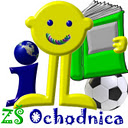 Dňa 7. novembra sme si pripomenuli 28. september - Svetový deň mlieka . Je to spôsob, ako sa zamerať    na pomoc deťom, zvýšiť ich povedomie, upozorniť na dôležitosť pitia mlieka v školách a na jeho zdravotné prínosy pre rastúce deti.
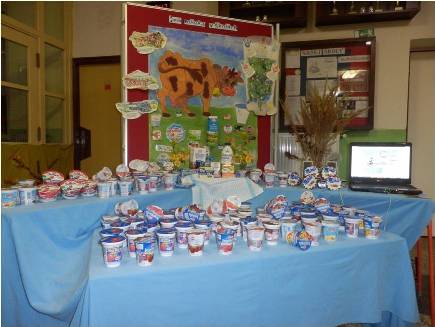 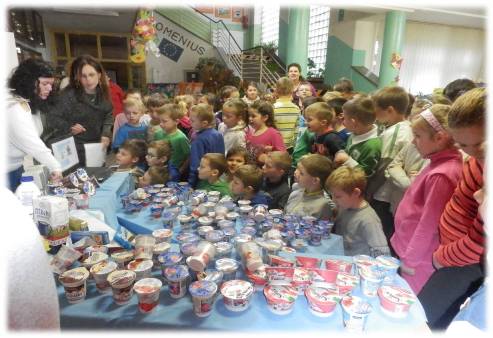 V tento deň vo vestibule školy bola výstava rôznych mliečnych výrobkov, ktorých sponzorom bola firma COOP Jednota Čadca
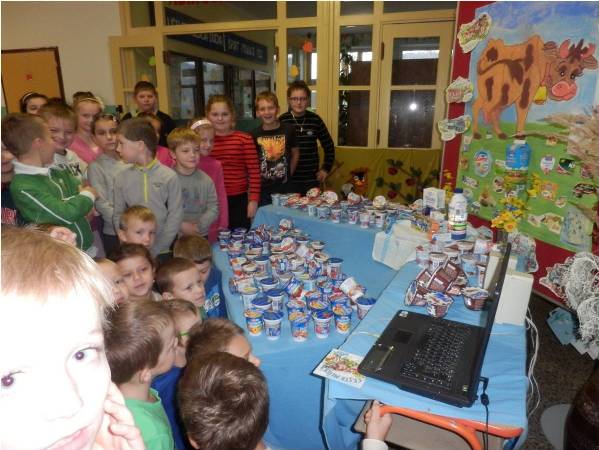 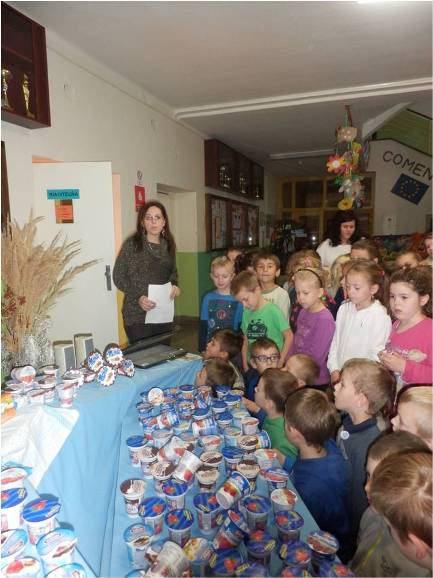 Mgr. Katarína Gocoliaková, koordinátorka zdravej výživy, vo svojom príhovore  oboznámila žiakov 1. stupňa o význame  mlieka pre ľudský organizmus a jeho nezastupiteľnej funkcii.
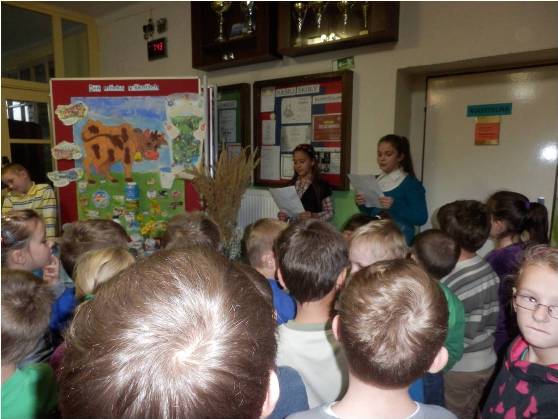 žiačky 4.A triedy -  Kamila Kubalová a Diana Mizerová predstavili jednotlivé mliečne výrobky.
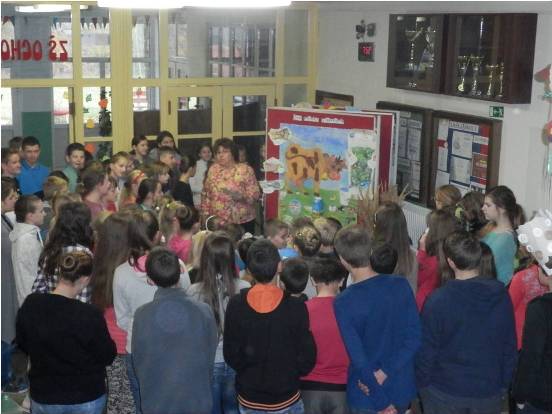 Pre žiakov 2.stupňa prednášku o význame mlieka pripravila Mgr. Irena Nižníková .
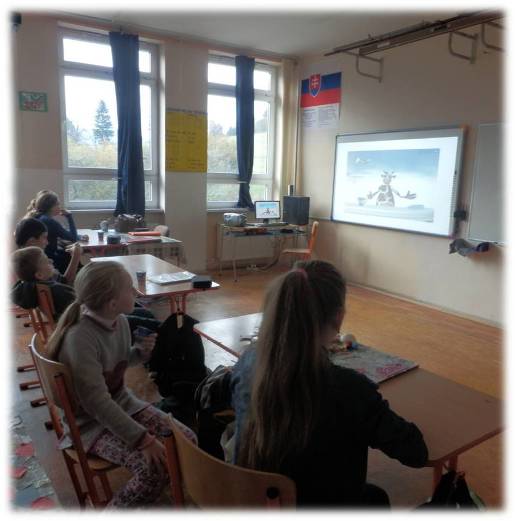 V triedach si žiaci pozreli film „Cesta mlieka.“
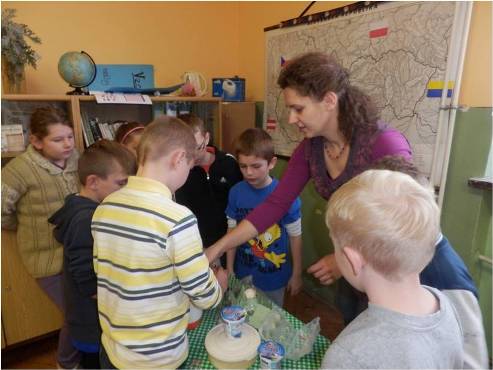 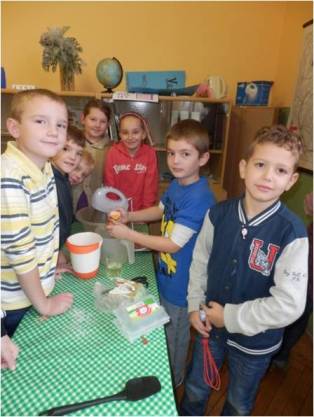 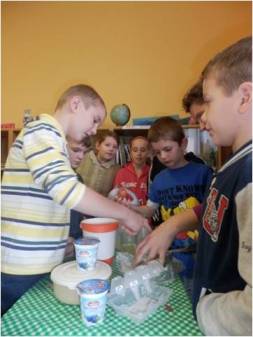 O význame konzumácie mlieka a mliečnych výrobkov vytvorili žiaci projekty.
Potom nasledovala ochutnávka mliečnych výrobkov
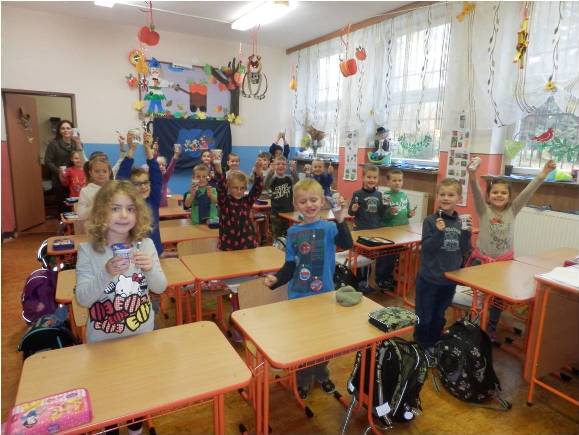 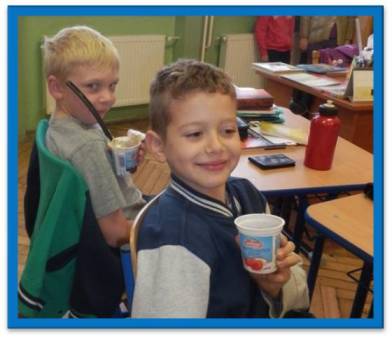 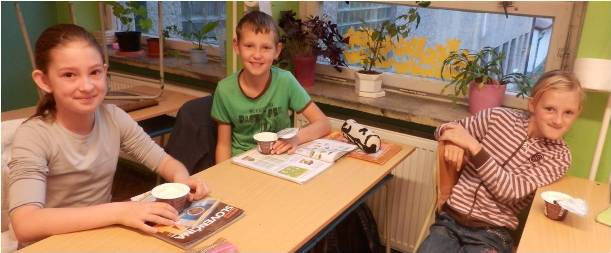 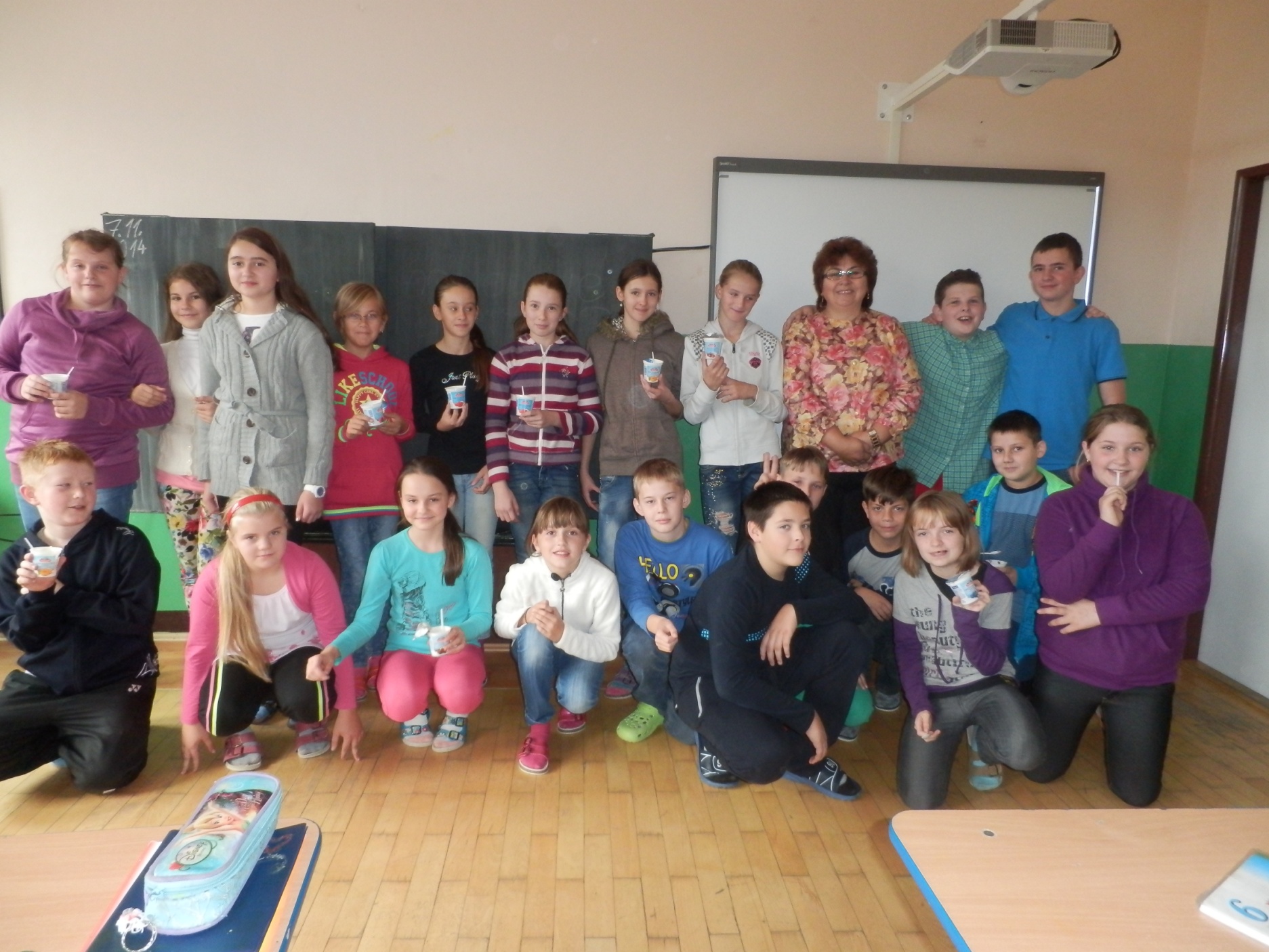 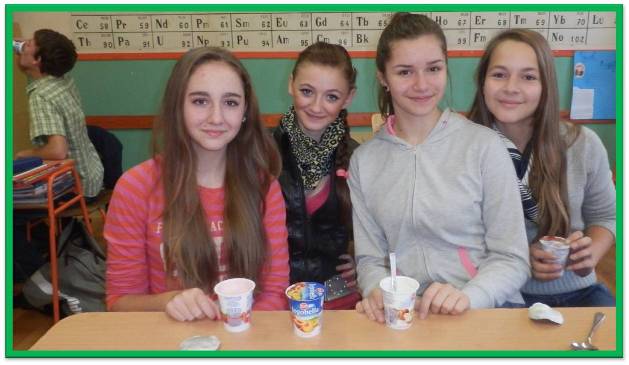 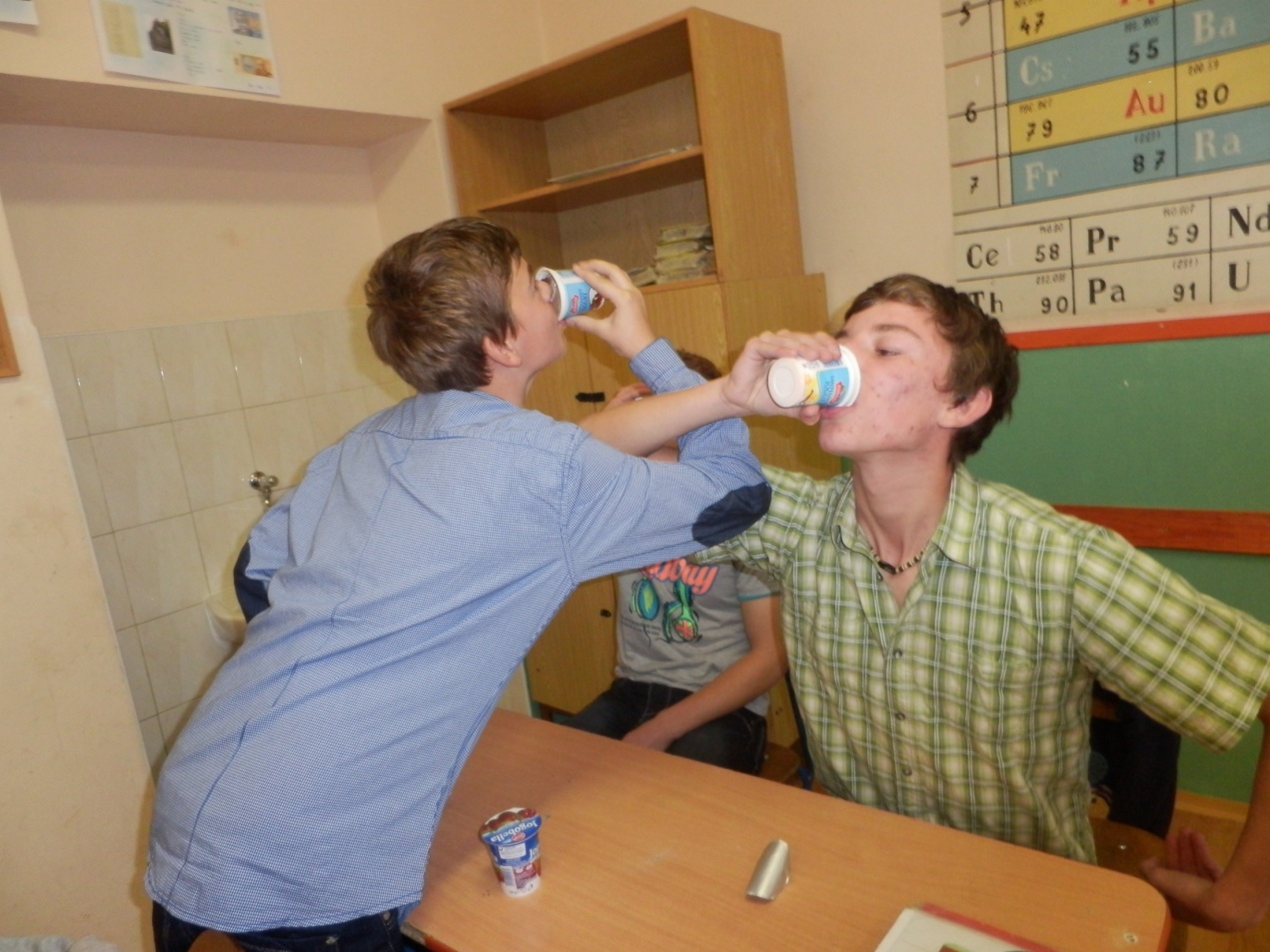 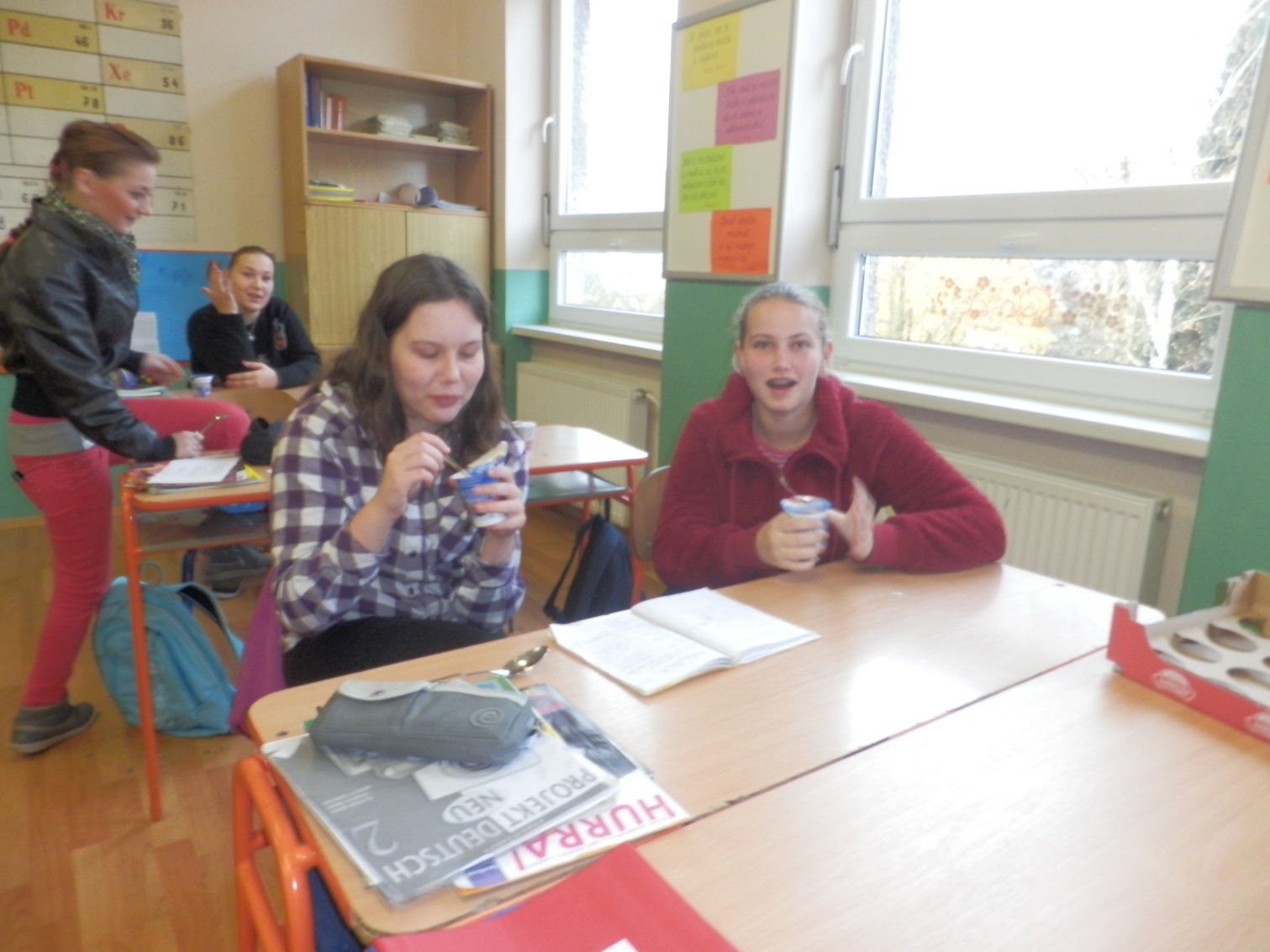 Tejto akcie sa zúčastnila celá škola. 
Poďakovanie patrí sponzorskej firme COOP Jednota v Čadci a predsedkyni Rady rodičov v Ochodnici , pani Jozefe Žabkovej, ktorá tieto mliečne výrobky od sponzora zabezpečila.